PRESENTACIONES DE: 
INTERACCIONES PEDAGÓGICAS Y DIDÁCTICAS ENSEÑANZAY APRENDIZAJE EN EL AULA. 
1”C”
Escuela normal de educacion preescolar



observacion y analisis de la práctica y contextos escolares
“interacciones pedagógicas y didácticas,  enseña y aprende  en el aula link de la lectura:
https://adecuacuincurricular-preescolar.blogsport.com/2014/01/12-la-interaccion-didactica-sar.html https://1drv.ms/p/s!AjfZzzMuP6-tl3FzJzdsIlqCCmhq?e=Mw0zkN
Docente: Dolores Patricia Segovia Gomez 
Alumnas: Lorena Patricia Alvarez Sanchez #3 Fernanda Jaqueline Aguilar Rodriguez 
Tahmara Esmeralda Solis Aguilera #21
6 de junio del 2020 saltillo, coahuila.
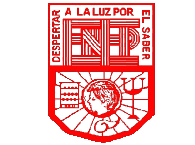 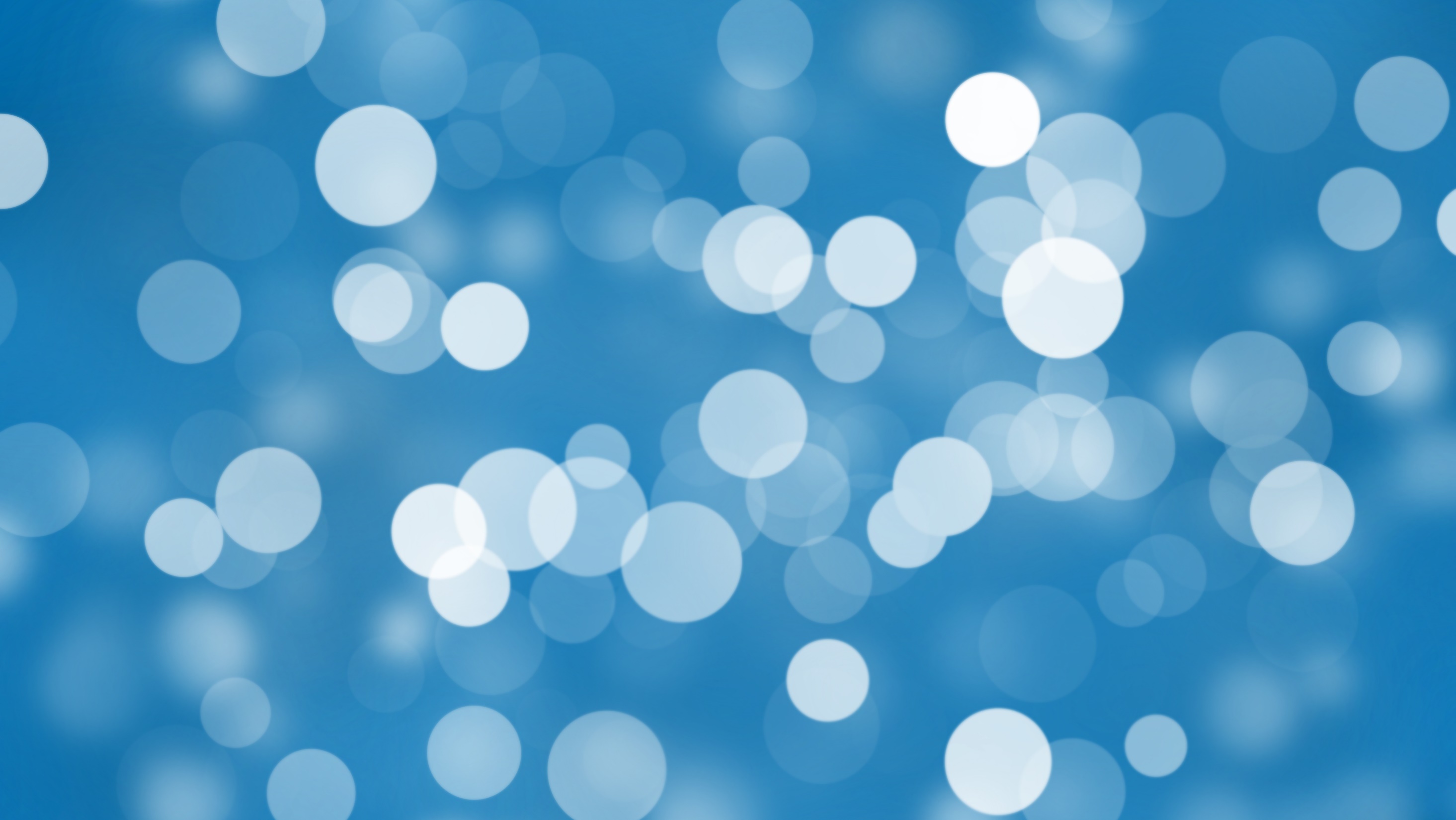 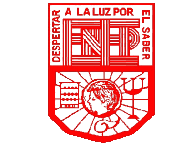 “Escuela Normal de Educación Preescolar.”
OBSERVACIÓN Y ANÁLISIS DE PRÁCTICAS Y CONTEXTOS ESCOLARES
Maestra: Dolores Patricia Segovia Gómez.

"Interacciones pedagógicas y didácticas, enseñanza y aprendizaje en el aula.“
Link:
http://www.igualdadycalidadcba.gov.ar/SIPEC-CBA/webgrafiapostitulo/FeldmanMIII/Modelos%20de%20ensenanza.pdf
https://1drv.ms/u/s!AjfZzzMuP6-tl3NAY1pOpvclv6sN?e=UaTE8g
Integrantes:
Karen Lucero Muñiz Torres. #16
Karla Elena Calzoncit Rodríguez. #04
Brenda Guadalupe Ibarra Cepeda. #12
Graciela de la Garza Barboza. #07
06 de Junio del 2020, Saltillo Coahuila.
INTERACCIONES PEDAGÓGICAS Y DIDÁCTICAS ENSEÑANZAY APRENDIZAJE EN EL AULA  Eggen, P. y Kauchak, D. Un modelo inductivo: una visión constructivista del aprendizajeFalta agregar el link
Integrantes: 
*Sara
*Mariana Gtz
*Diana Mtz 
*Didhibet
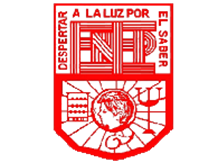 ESCUELA NORMAL DE EDUCACION PREESCOLAR
Alumnas:
Paola Davila Peña #6
Mariana Garcia Reyna #8
Nayely Lizbeth Ramos Lara #18
Kariana Rivera Guillermo #19
 https://1drv.ms/p/s!AjfZzzMuP6-tl3SD-MSrw2p1tEk9?e=KhPTeb

Maestra: Dolores Patricia Segovia Gomez

Materia:Observación y Análisis de Prácticas y Contextos Escolares.

Grado: 1                     	Sección: C
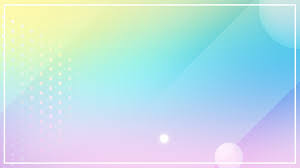 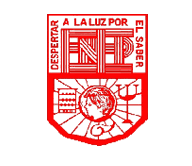 Escuela Normal de Educación Preescolar 
Licenciatura en Educación Preescolar
Ciclo escolar 2019-2020
Segundo semestre
 Curso: Observación y análisis de prácticas y contextos escolares
Docente: Dolores Patricia Segovia Gómez
Trabajo: Interacciones pedagógicas  y didácticas de enseñanza  y aprendizaje en el aula
Unidad de aprendizaje III
Interacciones pedagógicas y didácticas: enseñanza y aprendizaje en el aula.
Competencias de la unidad: 
Utiliza los recursos metodológicos y técnicos de la investigación para explicar, comprender situaciones educativas y mejorar su docencia.
Orienta su actuación profesional con sentido ético-valoral y asume los diversos principios y reglas que aseguran una mejor convivencia institucional y social, en beneficio de los alumnos y de la comunidad escolar.
https://drive.google.com/file/d/1REyCQsZIryLyNLTs2S0TamikUJHmwlNv/view?usp=sharing
 Alumnas:
Daniela Abigail Vázquez Esquivel #22
González Valdez María Paula  #10
Salma Rubí Jiménez Uribe #13
 Aracely Lara Hernández #14
 Grado: 1° Sección: “C” 
Junio 2020
 Saltillo, Coahuila. México.
PRESENTACIONES DE: 
INTERACCIONES PEDAGÓGICAS Y DIDÁCTICAS ENSEÑANZAY APRENDIZAJE EN EL AULA. 
1”D”
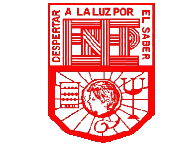 Escuela normal de Educación Preescolar
 OBSERVACIÓN Y ANÁLISIS DE PRÁCTICAS Y CONTEXTOS ESCOLARES
“Interacciones pedagógicas y didácticas y enseñanza
 y aprendizaje en el aula”
Link: http://www.igualdadycalidadcba.gov.ar/SIPEC-CBA/webgrafiapostitulo/FeldmanMIII/Modelos%20de%20ensenanza.pdf





 Saltillo, Coahuila                                                                      06 de Junio del 2020
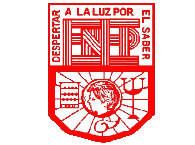 ESCUELA NORMAL DE EDUCACIÓN PREESCOLAR
CURSO. OBSERVACIÓN Y ANÁLISIS DE PRÁCTICAS Y CONTEXTOS ESCOLARES 

TRABAJO. Paul D. Eggen y Donal P. Kauchak. ESTRATEGIAS DOCENTES Enseñanza de contenidos curriculares y desarrollo de habilidades de pensamiento. Fondo de Cultura Económica. México, 2001

https://drive.google.com/file/d/1_n1oXOcJeQSjipjwb7UX_hHzuYrMLgLS/view?usp=sharing 

ALUMNAS. MARIANA PAOLA PARDO SENA
VALERIA CARLOS PÉREZ
MARÍA FERNANDA DÁVILA BUSTOS 
CLAUDIA PAOLA GONZALEZ SANCHEZ
FERNANDA MERARY RUIZ BOCANEGRA
SABADO 06 DE JUNIO DE 2020
SALTILLO, COAHUILA
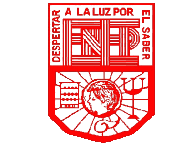 ESCUELA NORMAL DE EDUCACIÓN PREESCOLAR
ASIGNATURA: OBSERVACIÓN Y ANÁLISIS DE PRÁCTICAS Y CONTEXTOS ESCOLARES
MAESTRO: DOLORES PATRICIA SEGOVIA GOMEZ

INTERACCIONES PEDAGÓGICAS Y DIDÁCTICAS ENSEÑANZA Y APRENDIZAJE EN EL AULA

ALUMNAS:   FERNANDA MAYTÉ CRUZ CASTRO #3
ROSAURA GIOVANA LOERA PEREZ #10
MELINA MARYVI MEDINA ROCHA #12
JESSICA ANAHÍ OCHOA RAMOS #13
NORMA JANETTE ZÁRATE AGUNDIS #22
Link de presentación. https://docs.google.com/presentation/d/1IJ93CiLux-1stnexO1Er2S5Bk1i4lWrbgXB8amenyTo/edit?usp=sharing
SALTILLO, COAH 06 DE JUNIO DE 2020
INTERACCIONES PEDAGÓGICAS Y DIDÁCTICAS ENSEÑANZAY APRENDIZAJE EN EL AULA  Ahumada. P.  Hacia una evaluación auténtica del aprendizajehttps://1drv.ms/u/s!AjfZzzMuP6-tl2xMq1vA7SSNi_Ca?e=WiqhJo
Integrantes: 
*Laura Alejandra Treviño Aguirre
*Brenda Saidaly De la Rosa Rivera
*Alicia Marifer Herrera Reyna
*Jessica Paola Saucedo González
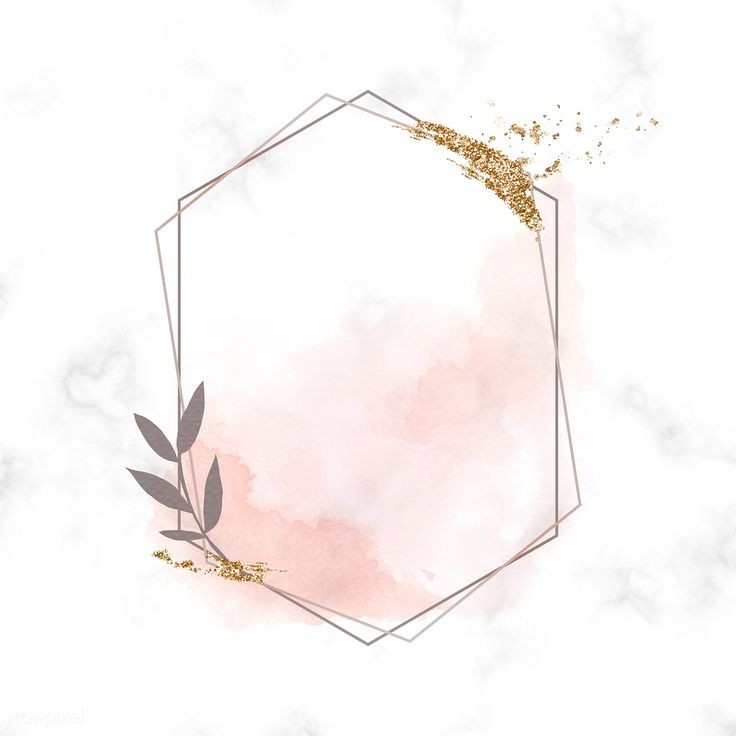 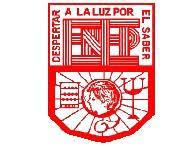 ESCUELA NORMAL DE EDUCACIÓN PREESCOLAR
Curso: Observación y análisis e la practica educativa.
La investigación cualitativa etnográfica de la educación y la investigación biográfico-narrativa de la educación 
Integrantes: 
Yesica Guadalupe López Ramírez  #11
Alma Cristina Olvera Rodríguez #15
Blanca Guadalupe Ramirez García #17
Rosa María Sánchez García #19

https://1drv.ms/u/s!AjfZzzMuP6-tl28yQc6-s5At73o9?e=ZRDBfT
Saltillo Coahuila 06/06/2020.